Suite Facturación Electrónica Estela
Agenda
INTRODUCCIÓN
¿QUIÉNES SOMOS?
¿QUÉ OFRECEMOS?
CERTIFICACIONES
CLIENTES 
SOLUCIONES
MODALIDADES
RECEPCIÓN ELECTRÓNICA
EMISIÓN ELECTRÓNICA
SOPORTE - PRODUCCIÓN
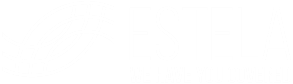 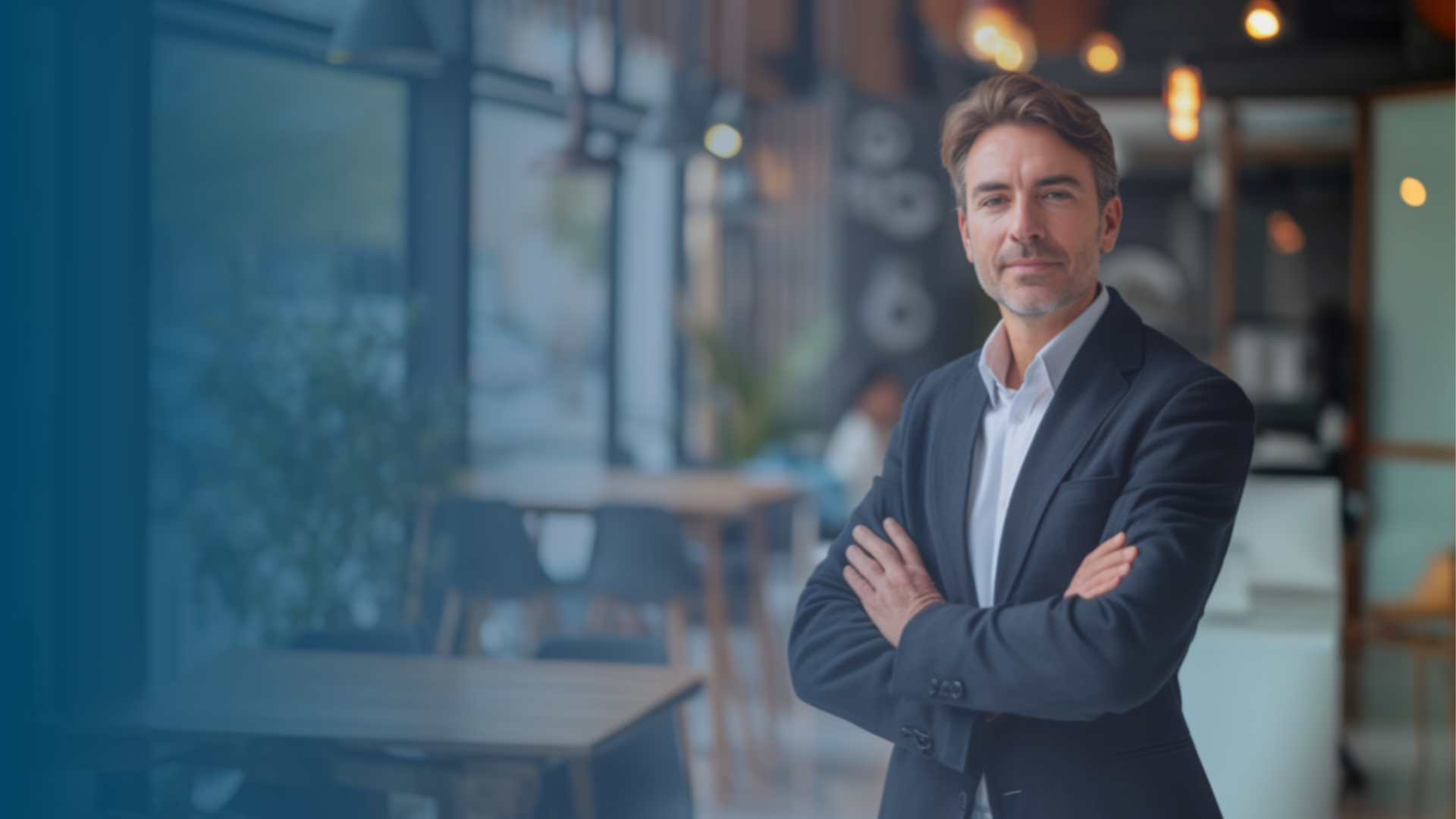 INTRODUCCIÓN
Soluciones Documentos Electrónicos
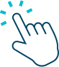 Registro Compra y Venta
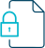 Conciliación y Control DTE
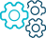 Recepción Avanzada
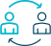 Portal Clientes
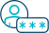 Portal Proveedores
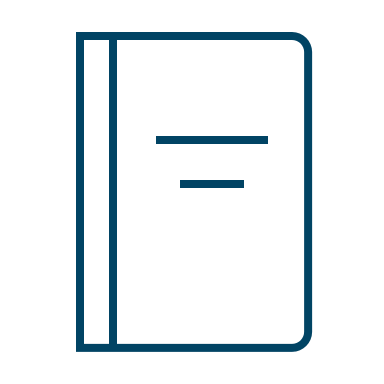 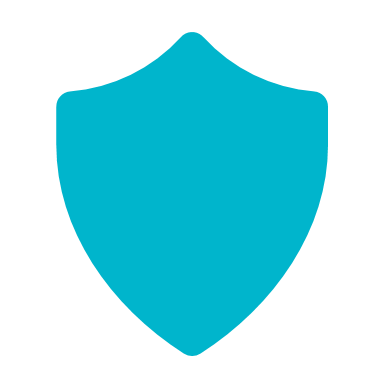 Libros Contables Electrónicos
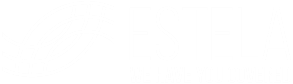 ¿QUIÉNES SOMOS?
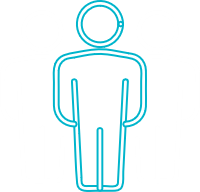 Somos Estela
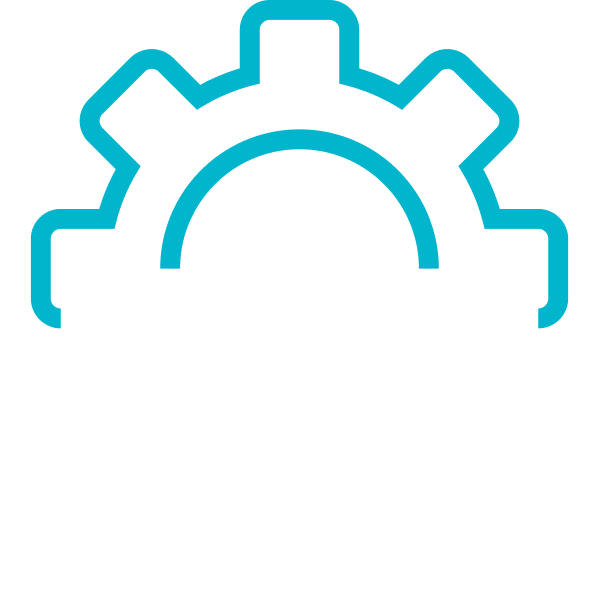 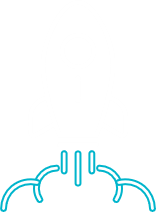 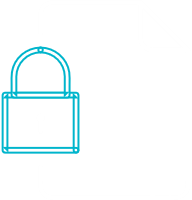 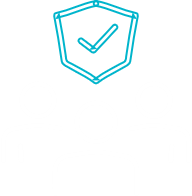 +700
Estelars
+1,470 M
+1.5k
ECOSISTEMA DE COMPLIANCE
8 PIONEROS
Implementaciones corporativas anuales
¡Y pronto más!
Documentos electrónicos anuales
FACTURA ELECTRÓNICA / EDI / BOVEDA FISCAL
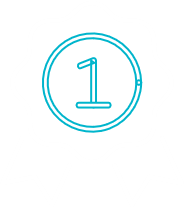 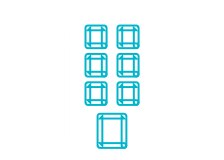 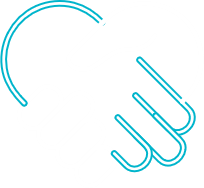 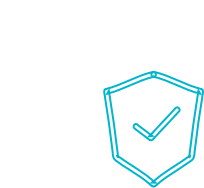 +11K
10
+9
AUTORIZADOS
Clientes corporativos en la región
PAC MX/ PAC PANAMÁ/ PAC RD/ PT COL / CHILE/ OSE & PSE/ PSE CR/
Aliados estratégicos
Países
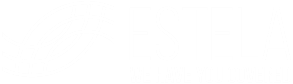 [Speaker Notes: PAC (México)= Proveedor Autorizado de Certificación
PT (Colombia) = Proveedor Tecnológico
PSE (Perú) = Proveedor de Servicios Electrónicos
PAC (Panamá)= Proveedores Autorizados Calificados]
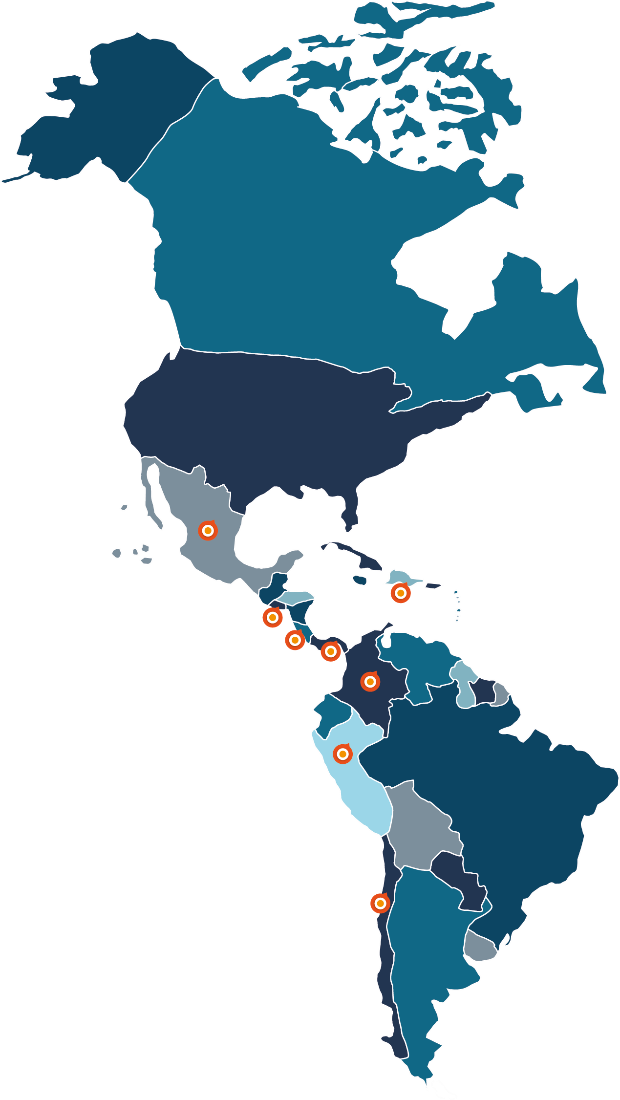 ¿QUIÉNES SOMOS?
Proveedor Regional con Atención Local
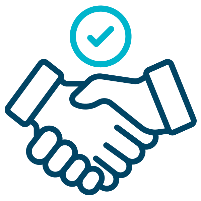 1
Confianza
Pioneros en el proyecto de FE
México
República Dominicana
2
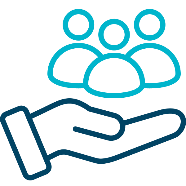 Experiencia
El Salvador
Más de 2,000 grandes clientes satisfechos
Costa Rica
Panamá
3
Funcionalidad
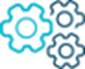 Colombia
Perú
Solución en todos los modelos operacionales
4
Chile
Soporte
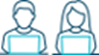 Equipo local especializado
¿QUIÉNES SOMOS?
Principales Sectores
Manufactura
Retail
Servicios
Automotriz
Alimentos y Bebidas
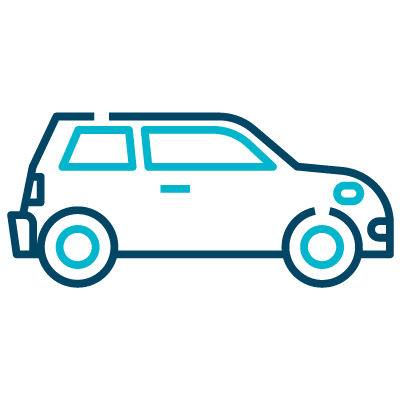 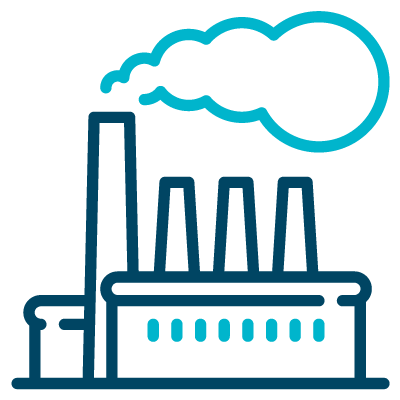 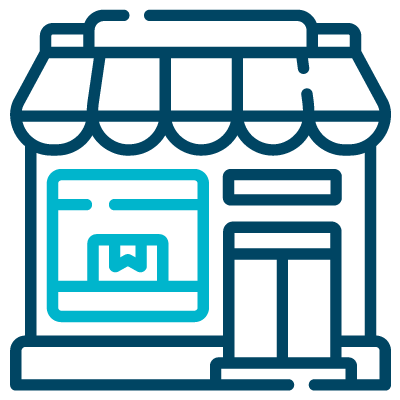 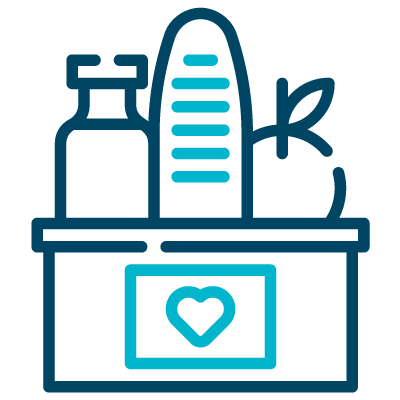 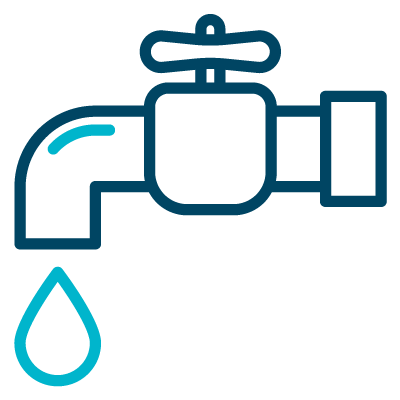 Logístico
Entretenimiento
Financiero
Telcom
Tecnología
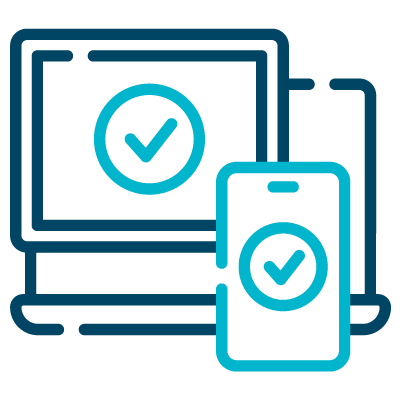 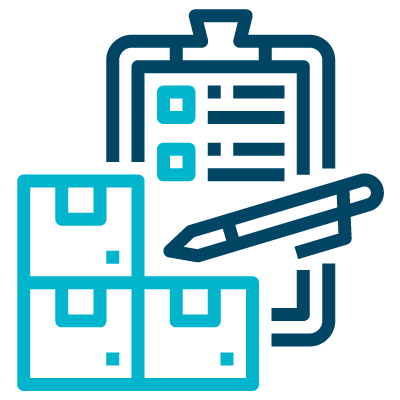 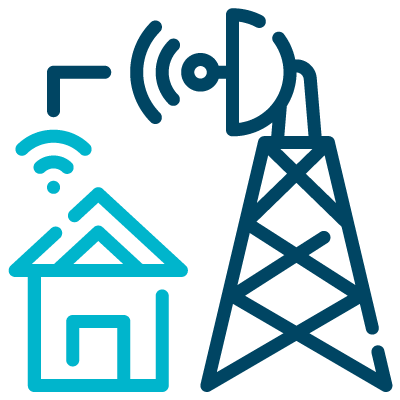 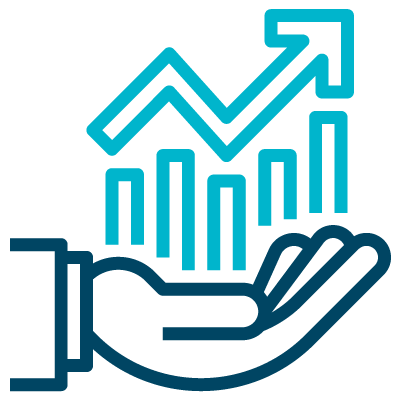 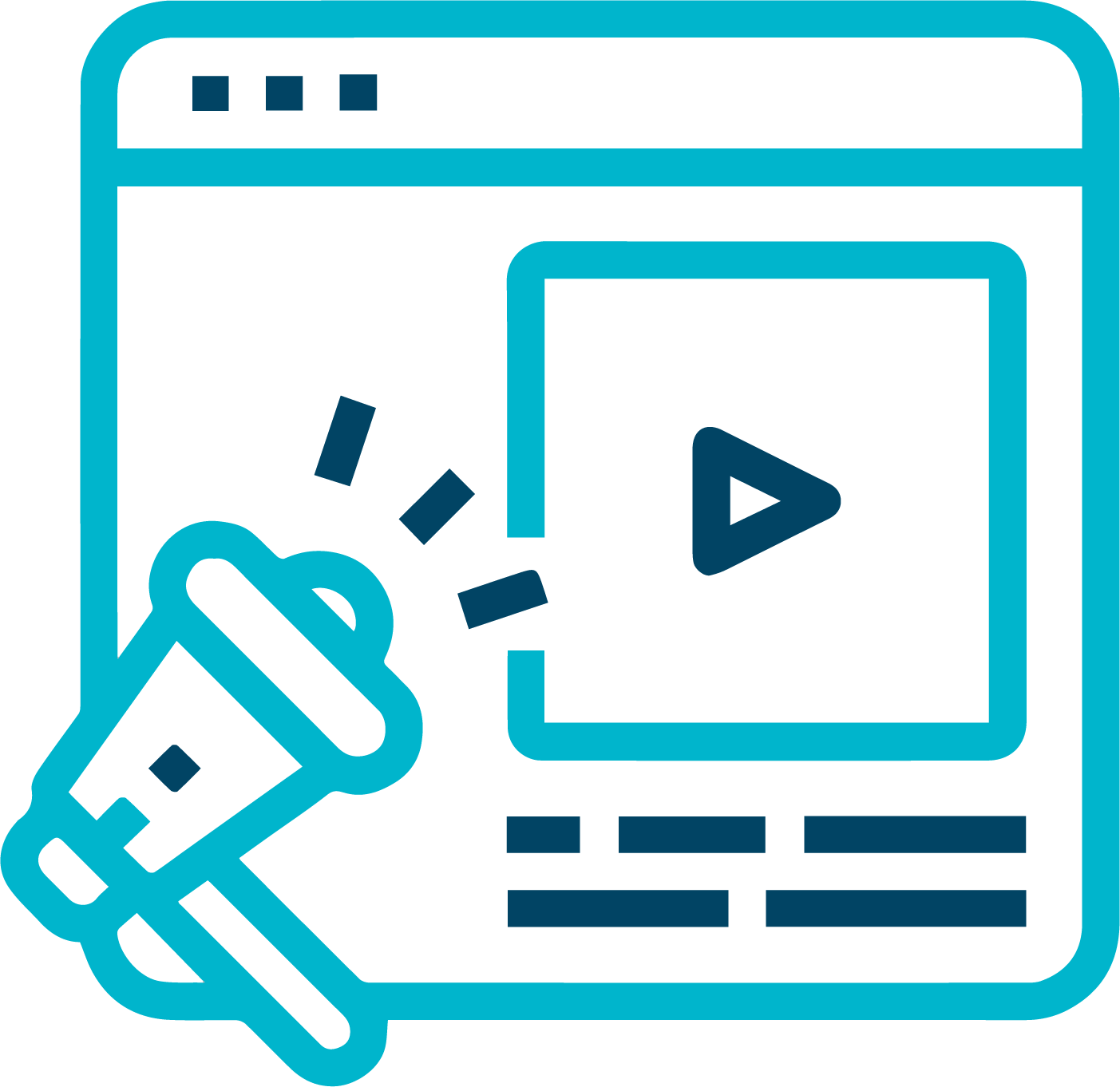 ¿QUÉ OFRECEMOS?
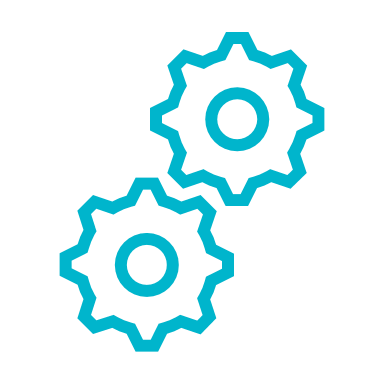 Nuestro Diferencial
¿QUIÉNES SOMOS?
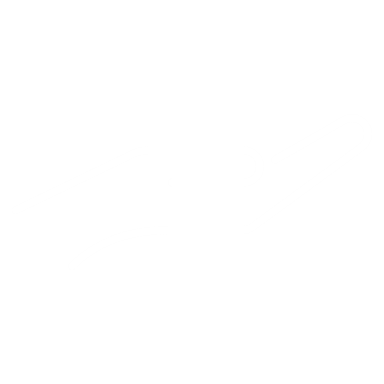 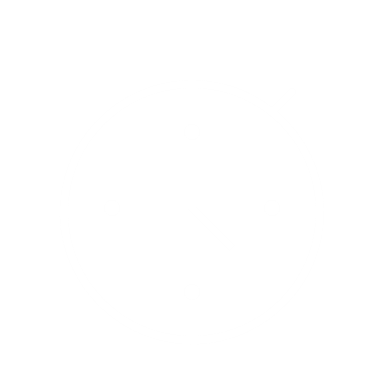 24
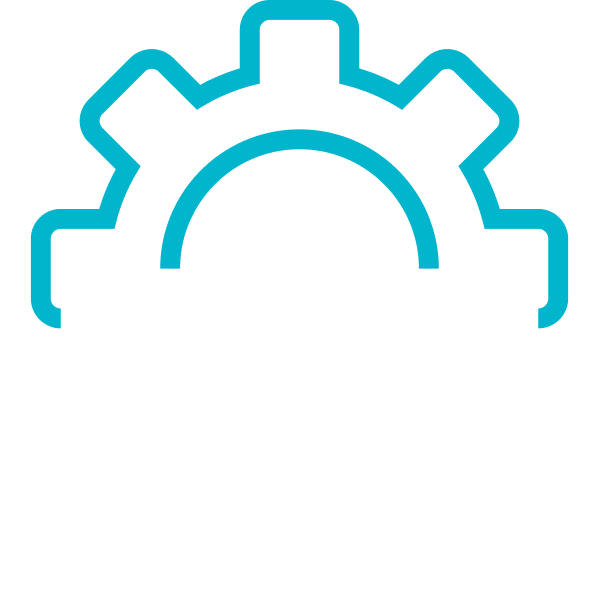 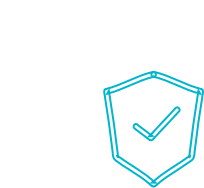 Disponibilidad de servicios para la gestión de sus CPE
Cumplimiento con estándares mundiales de seguridad
Dedique su tiempo a la gestión de su negocio
Gestión de tecnología acorde a su necesidad
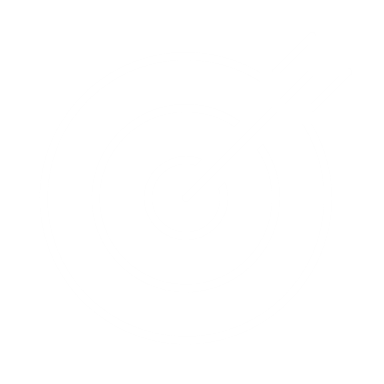 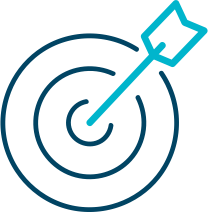 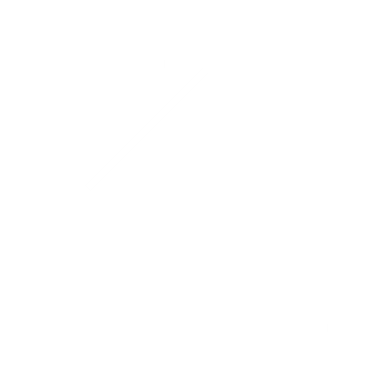 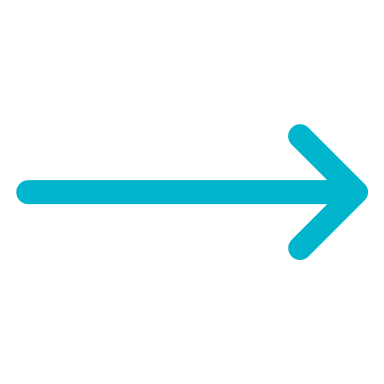 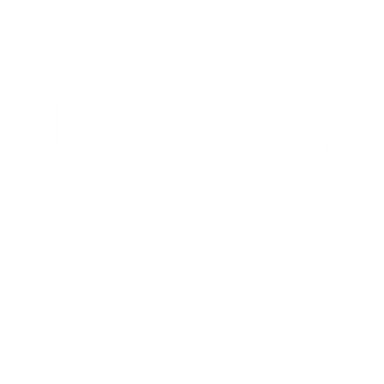 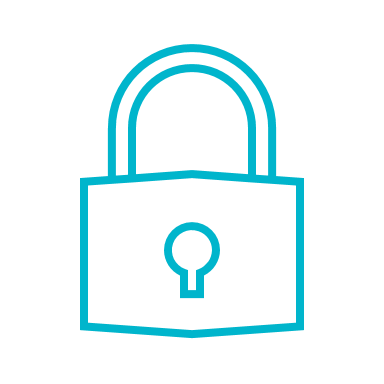 Sea competitivo con las mejores soluciones del mercado
Rentabilice inversión, reduciendo costos tecnológicos
Información segura y  disponible, administrada por expertos
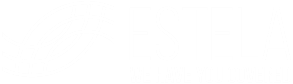 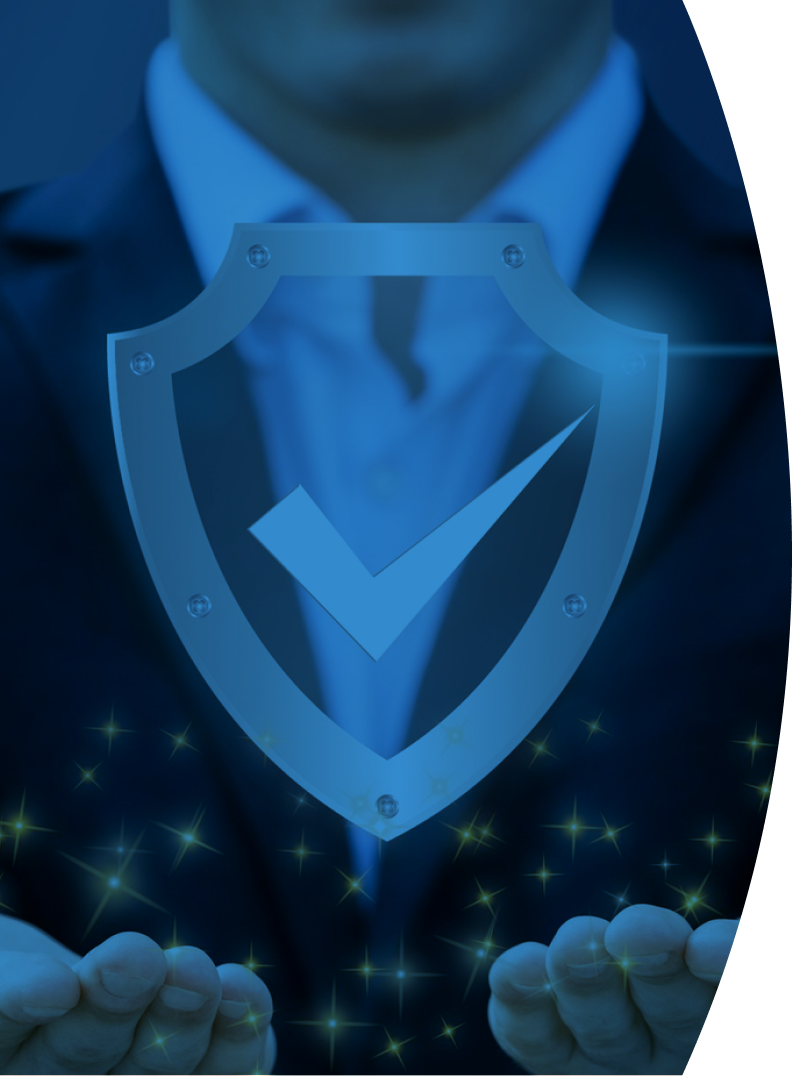 CERTIFICACIONES
TODO BAJO CONTROL 
“WE HAVE YOU COVERED”
Autentificaciones
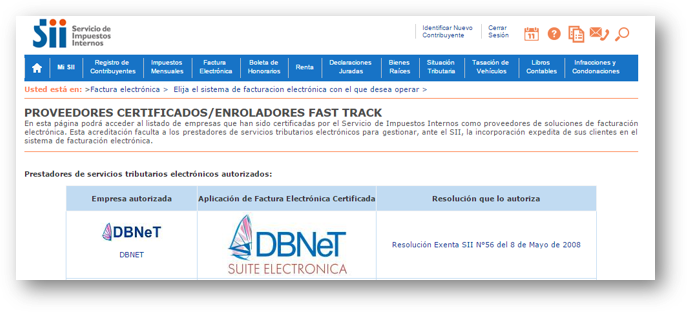 DTE
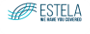 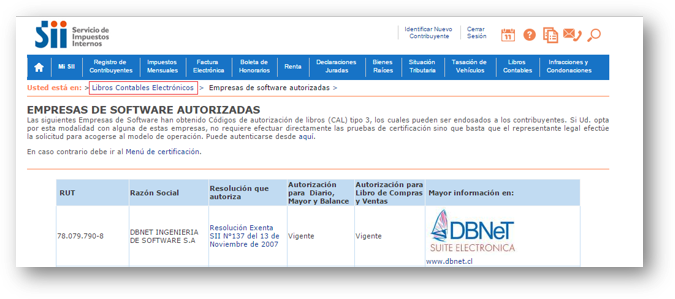 LVC - LEC
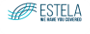 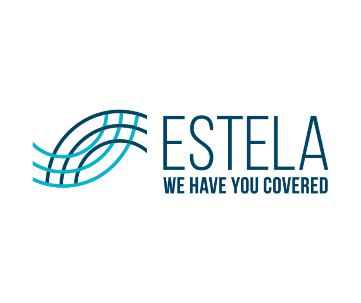 CLIENTES
Confían en Nosotros
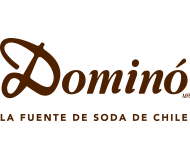 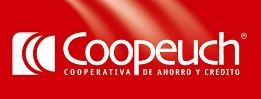 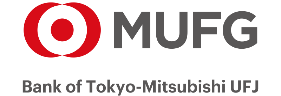 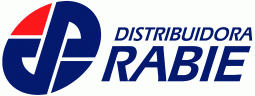 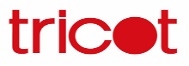 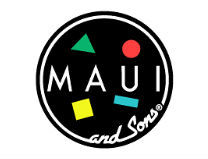 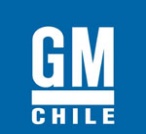 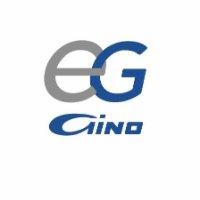 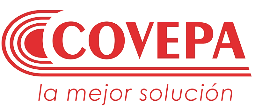 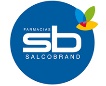 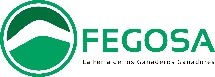 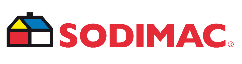 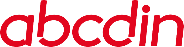 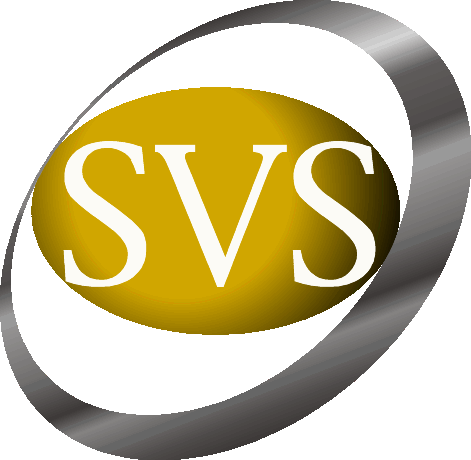 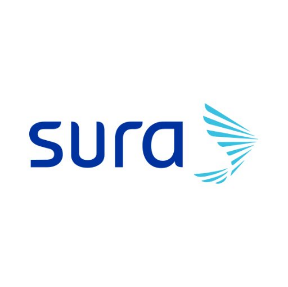 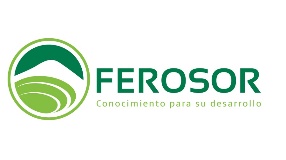 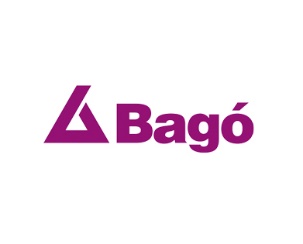 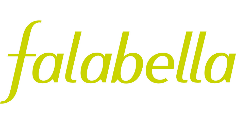 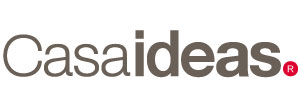 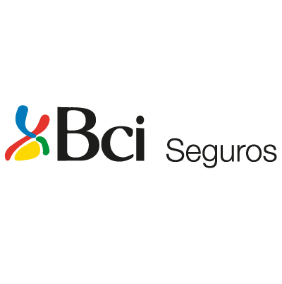 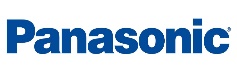 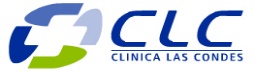 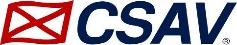 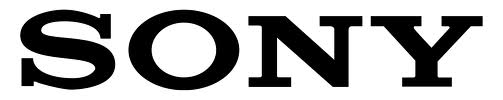 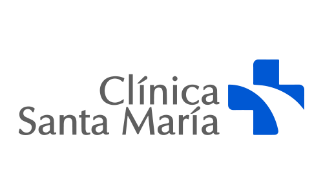 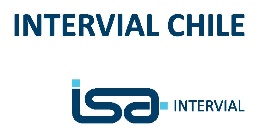 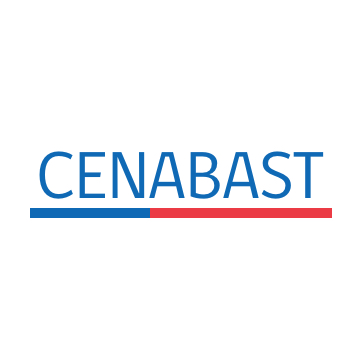 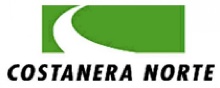 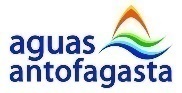 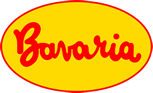 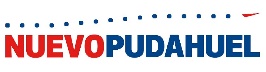 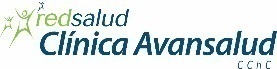 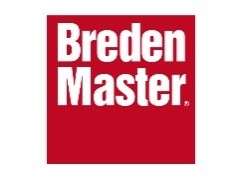 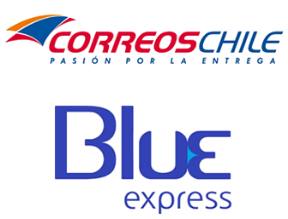 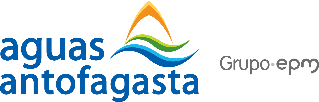 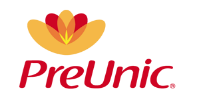 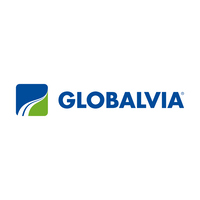 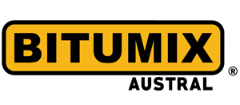 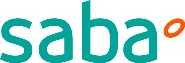 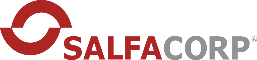 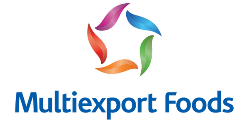 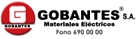 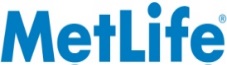 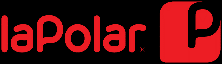 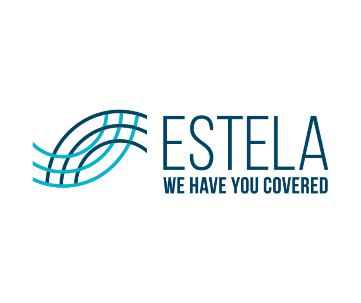 SOLUCIONES
Soluciones de Facturación Electrónica
Libros Contables Electrónicos
Facturación Móvil
Factura Electrónica
Boleta Electrónica
Apropiado para distintas verticales e industrias. Contempla emisión y recepción de documentos electrónicos.
Punto de venta, es una de nuestras especialidades más diferenciadoras trabajando con importantes compañías de Retail.
Entregamos desde el 2008 una solución simple y multifuncional para Libros Contables Electrónicos.
Disponemos de una solución de nicho específica para emisiones móviles.
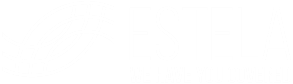 SOLUCIONES
Facturación Electrónica – Proveedor Industrial
Boleta Electrónica
Factura Electrónica Set Básico
Factura Electrónica Otros Documentos
Venta masiva (por procesos batch)​
Venta retail POS​
Venta móvil
Guías de despacho​
 Factura de Exportación​
 Factura de Compra​
 Liquidación  Factura
Apropiado para distintas verticales e industrias. Contempla emisión y recepción de documentos electrónicos.
Documentos Electrónicos Móvil
Libros Contables Electrónicos
Set Básico​
Boletas
Diario, Mayor y Balances
Android
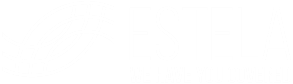 MODALIDADES
Formatos
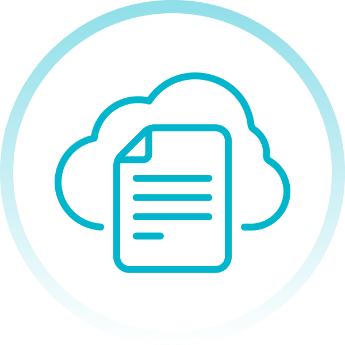 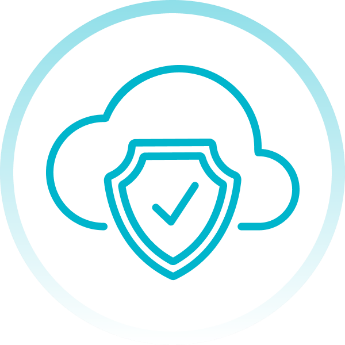 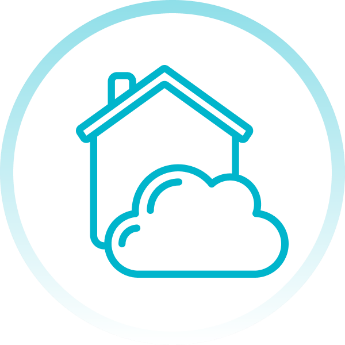 Factura Electrónica
EDI y transacciones electrónicas
Analítica y conciliación de documentos electrónicos
Instalación en DataCenter
Autonomía de impresión DTE cliente
Almacenaje de DTE
Instalación en DataCenter
Almacenaje de DTE
No necesita inversión en Hardware
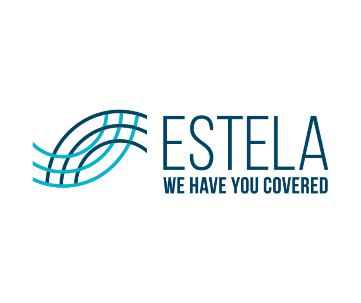 RECEPCIÓN ELECTRÓNICA
Recepción
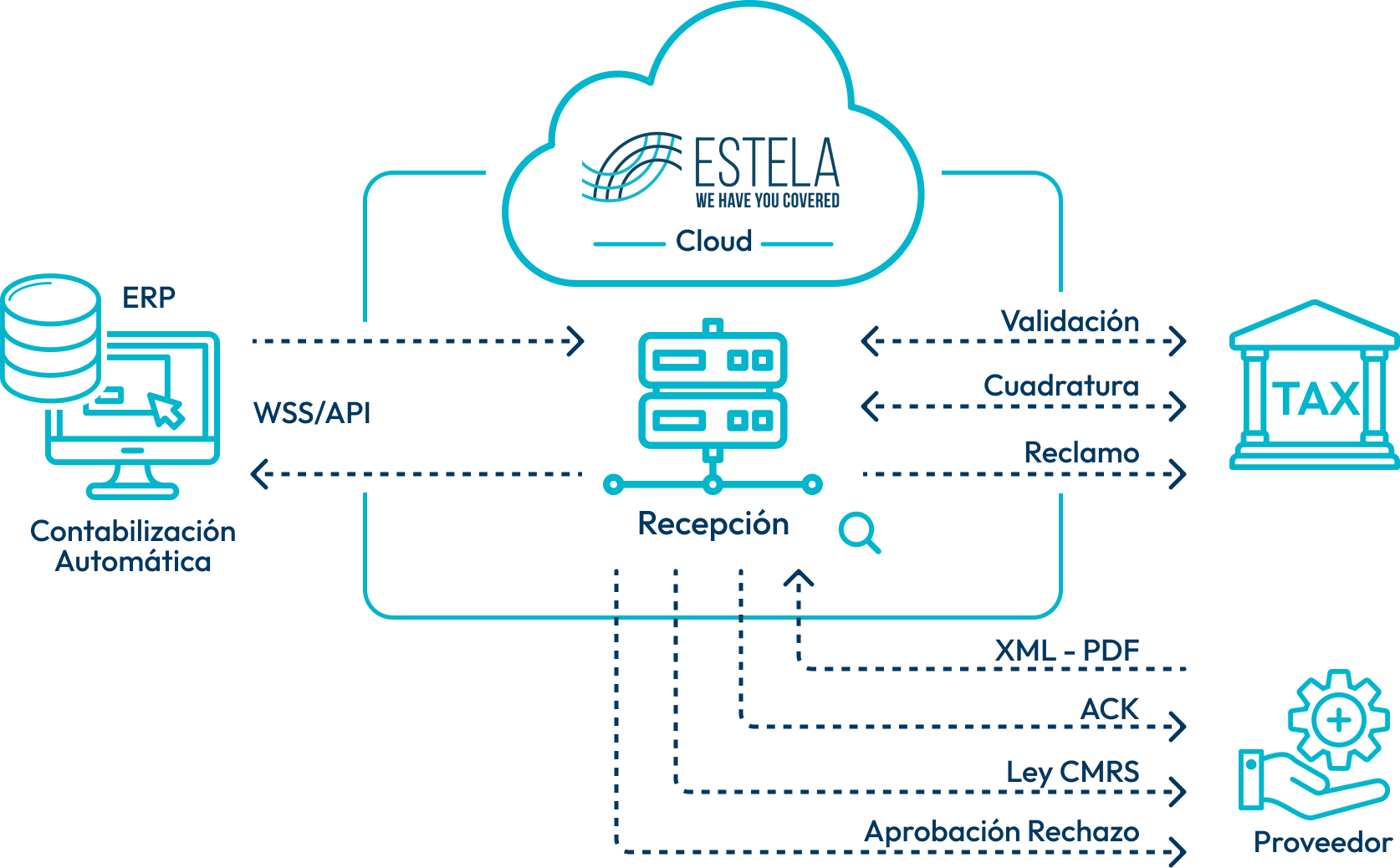 Recepción de facturas de proveedores

Control automático de verificación de facturas (DBNet, ERP y SII

Reglas automáticas
Facturas no recibidas y presentes en SII
Listas blancas/negras de proveedores

Procesos robotizados para la aprobación y  contabilización

Proveedores de negocio
Proveedores de servicios
Facturación Intercompany
Aceptación/ Reclamo de documentos ante el SII.

Conciliación y cuadratura contra SII facturas  recibidas y no recibidas (Libro de compras)

Conciliación contra el Registro Público  Electrónico de Transferencia de Crédito  (Factoring).
Arquitectura de solución Cloud
Integración WSS/API/JSON, según necesidades
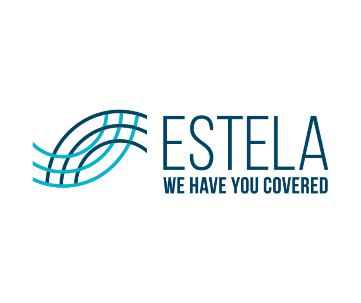 RECEPCIÓN ELECTRÓNICA
Recepción Avanzada y Conciliación de Facturas
Recepción Avanzada
Validación de documentos proveedores
Entrega de información consolidada a ERP de cliente
Aceptación o Reclamo ante el SII automatizado por reglas de negocio
Administración de listas de proveedores con exigencias.
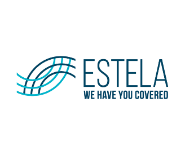 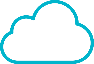 Proveedor
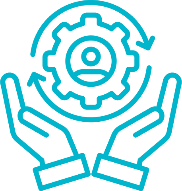 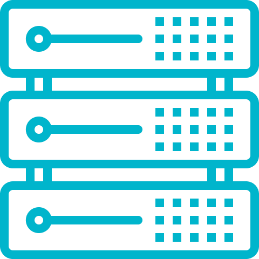 Conciliación y Control Factura
Conciliar el 100% de los documentos emitidos y recibidos ante el SII
Acciones de Reclamación o Aceptación directamente en nuestros sistemas
Información de Documentos Electrónicos recibidos que han sido cesionados
Reconocer a Proveedores que no envían correctamente las facturas a la plataforma
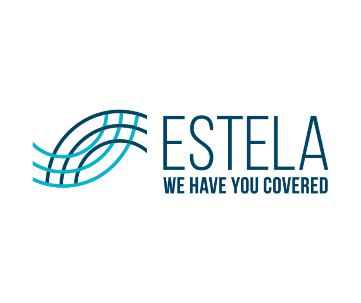 RECEPCIÓN ELECTRÓNICA
Características
Reclamo o aceptación
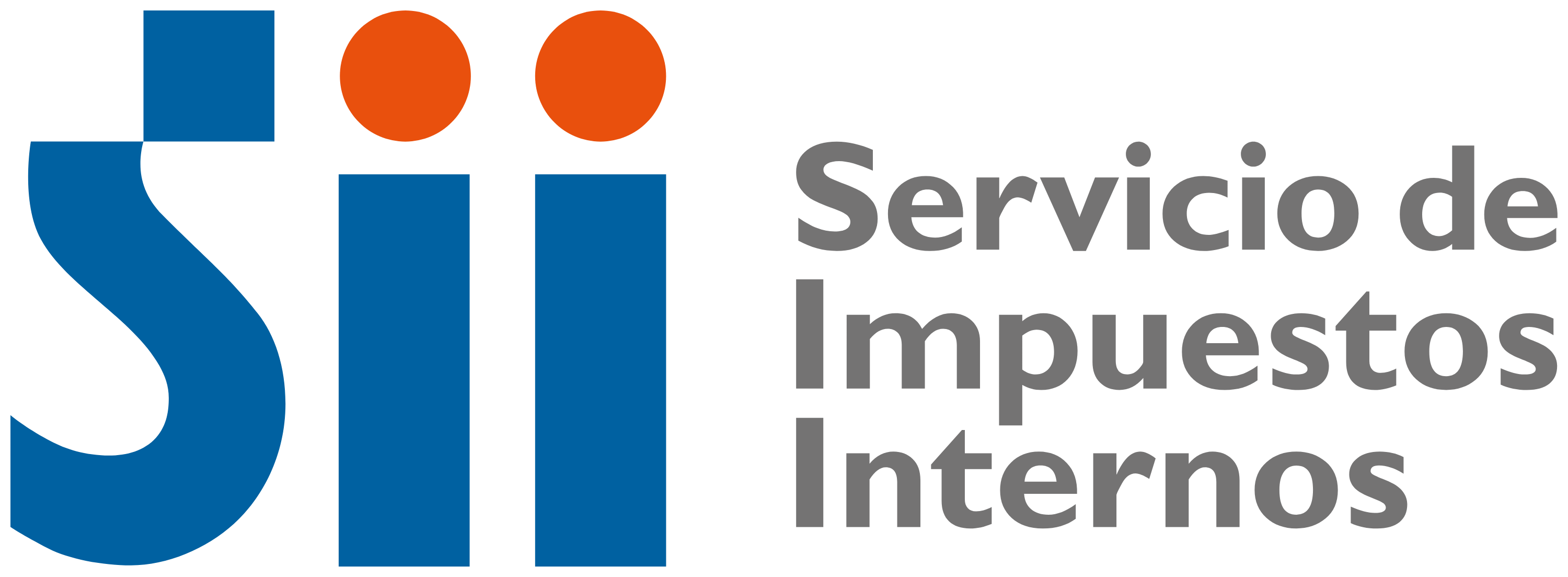 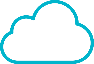 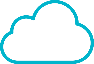 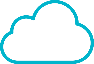 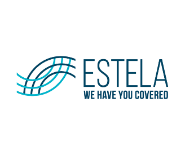 Reglas del Negocio
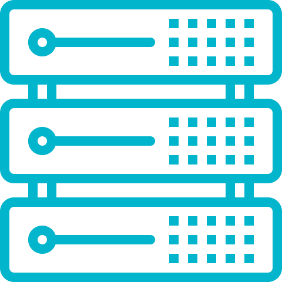 Validación OC
Uso de Wss aceptación o rechazo
Comprar con ERP
Proveedor
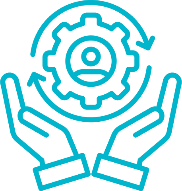 Revisión de campos exigidos
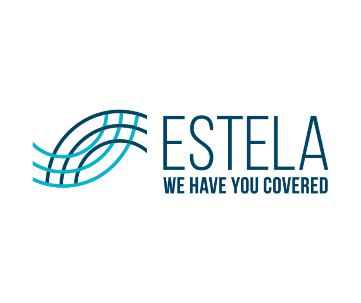 RECEPCIÓN ELECTRÓNICA
Interfases Ciclo de Recepción
Data Center
Dependencias Cliente
Descarga DTE (Pendientes/Traspaso/Marcado) (WSS)
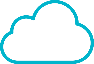 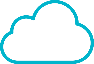 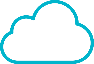 ERP CLIENTE
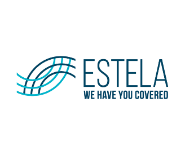 Consulta PDF (Base64) (WSS)
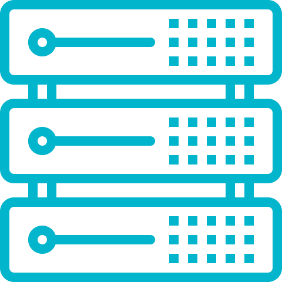 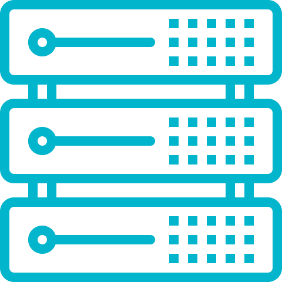 Respuestas modelo intercambio (SII/Contribuyentes) (WSS)
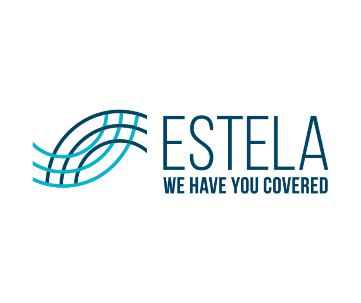 RECEPCIÓN ELECTRÓNICA
Monitor DTE Directo SAP
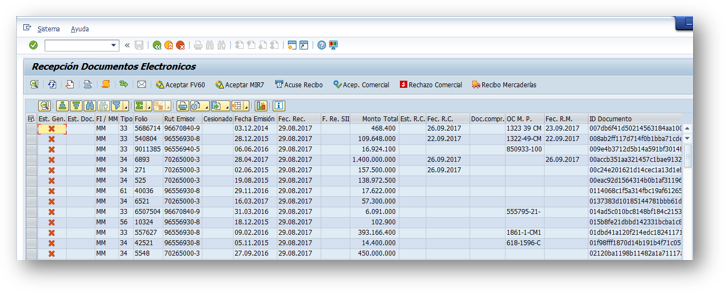 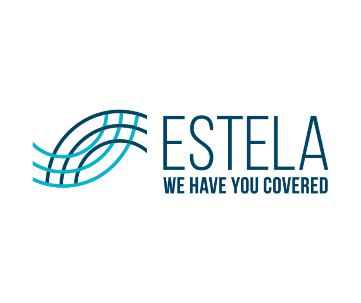 EMISIÓN ELECTRÓNICA
Emisión
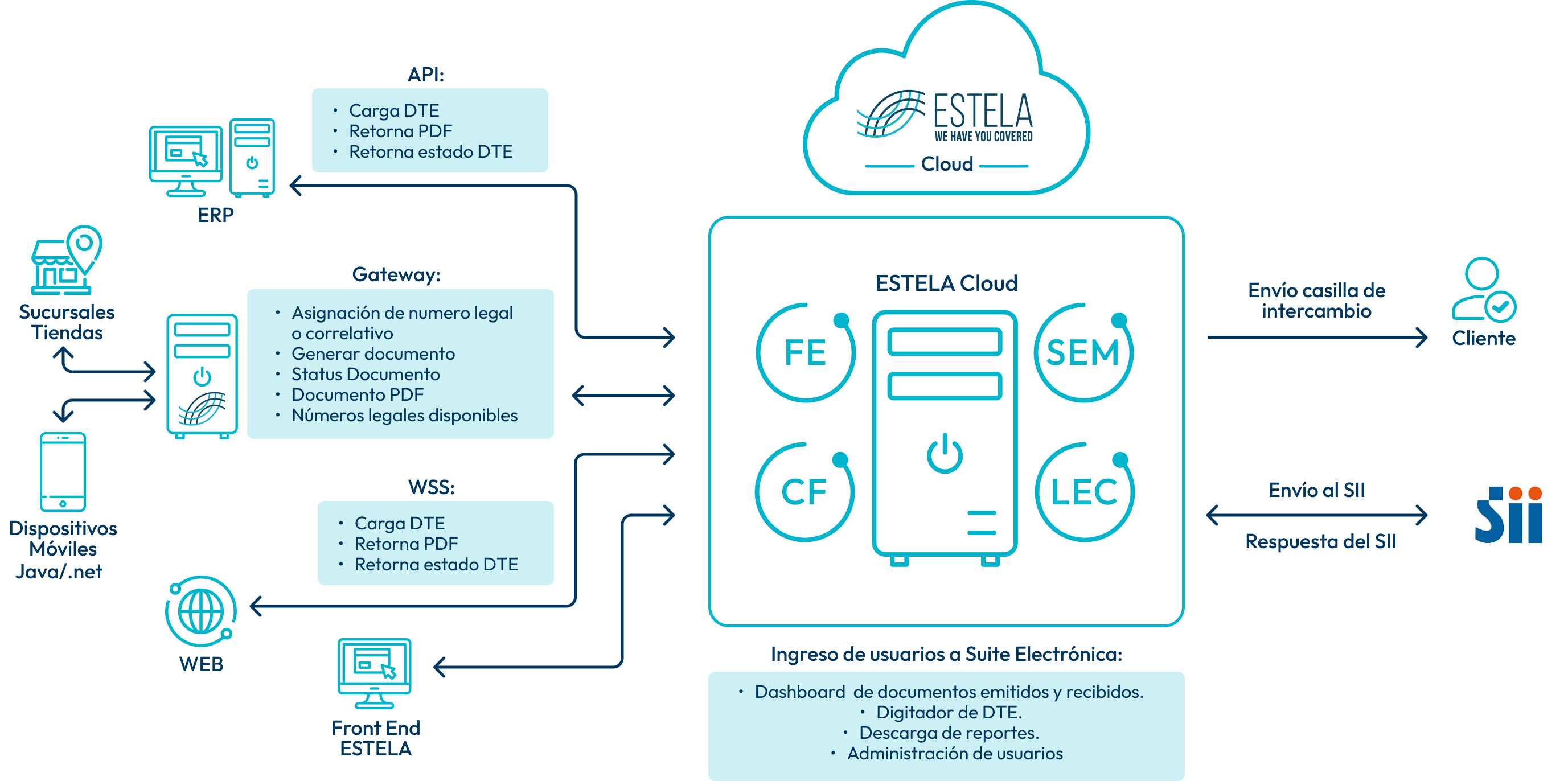 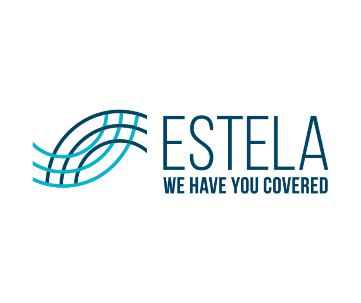 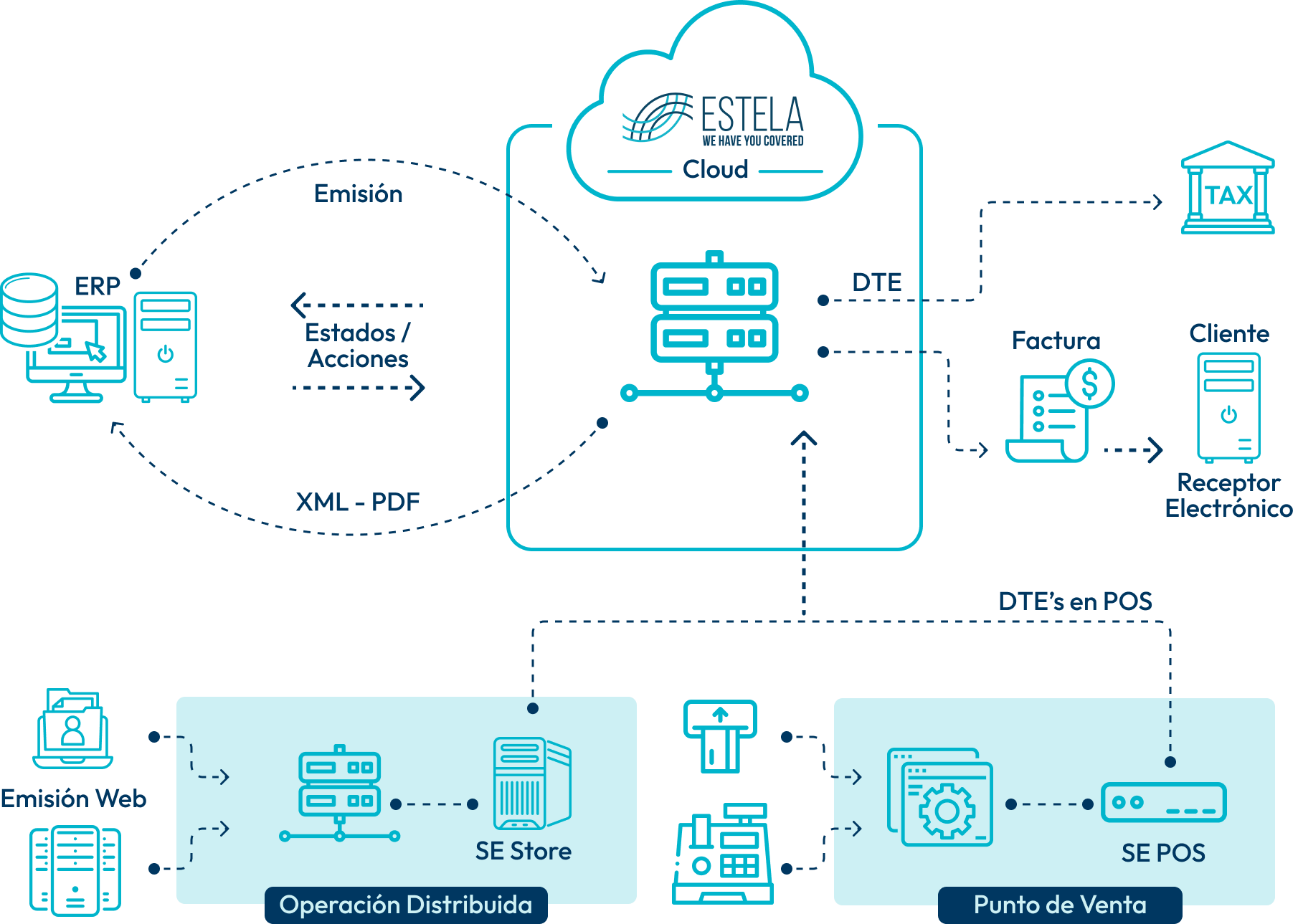 EMISIÓN ELECTRÓNICA
Modelo de 
Operación
Emisión
Emite todo tipo de documentos

Online
Masivo
Manual

Integra la facturación electrónica a todos los procesos  de operación

ERP y Sistemas Legacy
WMS y Sistemas eCommerce
POS y dispositivos móviles
Visibilidad 100% del proceso contra el SII.

Administración folios centralizado y distribuido

Trazabilidad de envío de DTE’s (normativo y del  negocio
Arquitectura Cloud / Hibrida según necesidades de operación  Integración WSS/API/JSON, según necesidades
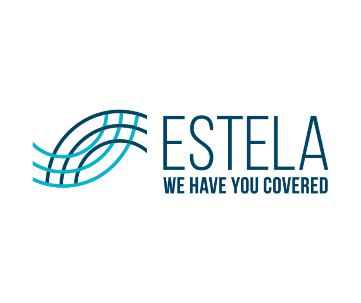 EMISIÓN ELECTRÓNICA
Mail Tracking
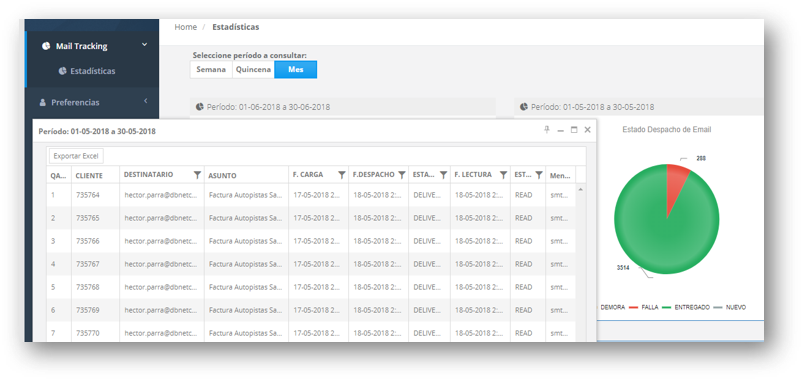 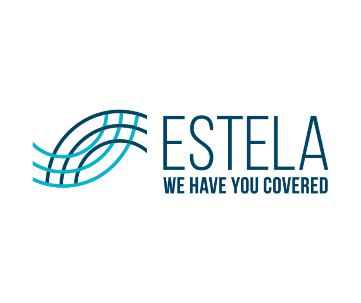 EMISIÓN ELECTRÓNICA
Formatos Personalizados
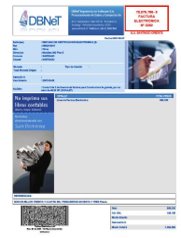 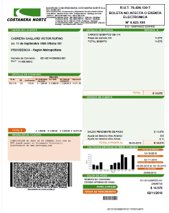 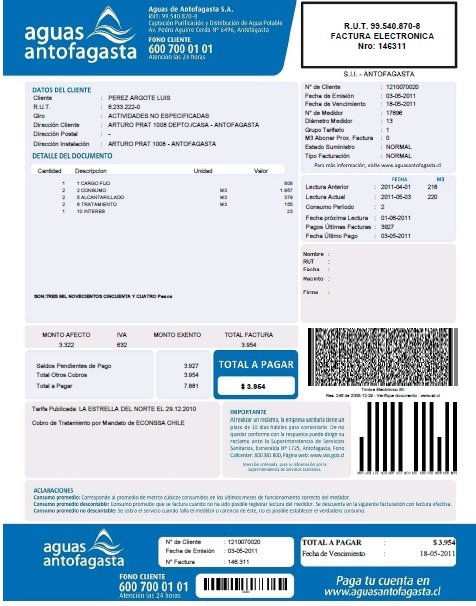 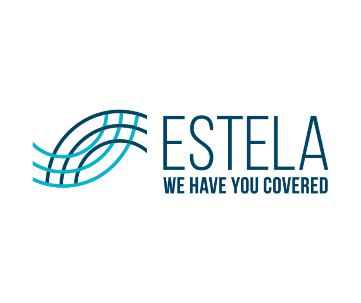 SOPORTE – PRODUCCIÓN
Servicio Post Producción
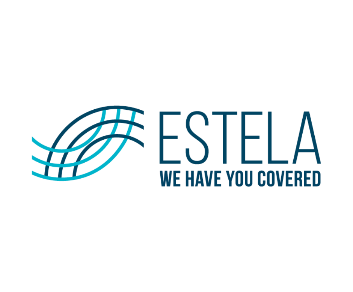 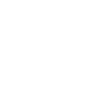 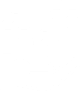 SOPORTE – PRODUCCIÓN
Freshdesk
Sobre FD
Fresh Desk es la plataforma de atención de clientes seleccionada por ESTELA como herramienta estratégica para el cumplimiento de sus objetivos de satisfacción de clientes.
Sus múltiples funcionalidades relacionadas a favorecer la experiencia del cliente nos permiten propiciar comunicación permanente bajo estándares de servicio de alto nivel.
Beneficios
Plataforma ágil de gestión de requerimientos
Base de conocimiento de fácil acceso a documentos e información relevante.
Visibilidad ampliada del quehacer de nuestro equipo de atención de clientes
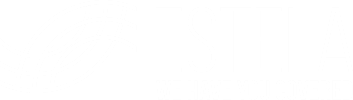 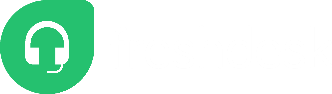 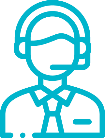 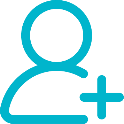 CLIENTE ESTELA
ASESOR
Usabilidad
Disponibilidad
Multicanal
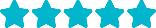 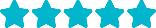 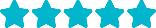 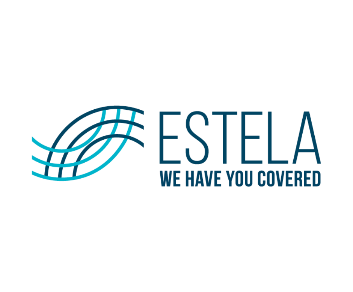 www.estela.com
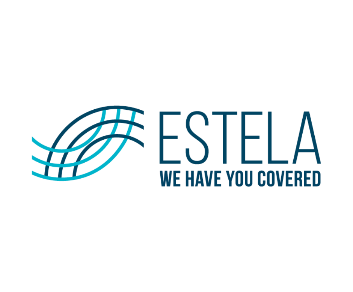